יבנאל בימינו
מיד הלכתי לר'. ישבנו ליד השולחן, סגרנו קצוות, הודענו לילדים, עשינו חתונה וישתבח שמו, זכינו לאושר גדול. ממש סיפורי חסידים". מה אמרו הילדים? "לא השמיעו ציוץ. הרי הצדיק החליט", מתפלא ר'. "הבת שלי הסתמכה על אמונת חכמים. היא אמרה: 'אני לא בררנית. מה שהצדיק יקבע, אני אקיים'. גם החתן שלה כבר היה מבוגר ורצה להתחתן. הילדים שלנו גדלים בסביבה טהורה וקדושה, אבל מבחינה פיזיולוגית, אם הם לא צריכים בן זוג בגיל 15 סימן שהם חולים". 

חוק הנישואין השישי (1950) קובע כי כל המשיא נער או נערה מתחת לגיל 17 עובר עבירה פלילית ודינו עד שנתיים מאסר. "תופעת נישואי קטינים בישראל בניגוד לחוק אינה דבר חריג ונדיר במגזרי אוכלוסייה מסוימים, וביבנאל הם אף בגדר תופעה קבועה", אומר ד"ר יצחק קדמן, מנכ"ל המועצה לשלום הילד. "לנישואי בוסר השלכות קשות על שלומם של הקטינים המעורבים. ברוב המקרים מדובר בנשירה מיידית ממערכת החינוך, באילוץ הקטינים להינשא תוך פיתוי ויצירת אשליה, ובסיום המערכת האומללה באלימות ובגירושים. בחלק מהמקרים הנישואים הללו הופכים גם ללידות בוסר, ולמצב שבו תינוקות נמצאים בחזקת אם קטינה שאינה בשלה לאימהות". לבד מההשלכות האנושיות והעבירה על החוק, תופעת נישואי בוסר מנוגדת גם לאמנה הבינלאומית לזכויות הילד שישראל חתומה עליה. על פי הערכת משטרת מרחב העמקים, בקרב חסידי ברסלב ביבנאל מדובר בעשרות ואף במאות נישואי קטינים בקהילה. אבותיהם של נ' וח' לא מתרגשים מהגינויים. "הצדיק שלנו יודע מה שהוא עושה", הם אומרים בביטחון. "ושאף אחד לא ינסה לדחוף את האף שלו לעניינים שלנו. בינתיים, מלבד כמה משפחות שהתגלו כפרי רקוב וגורשו מיבנאל, אף שידוך של הצדיק לא התפרק ולא התקלקל".
רקע: מאה שנה מלאו למושבה הגלילית יבנאל, ושתי האוכלוסיות בה- וותיקי המושבה וחסידי ברסלב שרויות בריב תמידי. הצתות, הפגנות, הכפשות וקטטות בין הברסלבים לבין שאר התושבים הם מעשים שבשגרה. בשנים האחרונות עלתה יבנאל לכותרות בגלל אחוזים גדולים של נישואי קטינים וקטינות. נישואי הבוסר בקהילה הברסלבית, אומרים הוותיקים בזעם, הם רק תופעה שנויה במחלוקת אחת בין שתי האוכלוסיות במושבה.בדף לימוד זה נבחן את סוגיית נישואי הקטינים/ות ביבנאל, ונדון בשאלות של חופש דת וקבלת האחר. 
לקריאת הכתבה המלאה בחדרי חרדים לחצו כאן
המשטרה חשפה פרשת נישואי קטינים ביבנאל
שרון רופא אופיר, Ynet מרץ 2003
"פרשייה רחבת היקף של נישואי קטינים וקטינות תושבי המושבה יבניאל נחשפה השבוע ע"י שוטרי תחנת טבריה. מחקירת הפרשה עולה, כי במשך מספר שנים, נישאו נערים ונערות תושבי הישוב. הנערים היו בגילאים 15-18 והנערות בנות 13-15. יצוין, כי על פי החוק במדינת ישראל, לנשים מותר להינשא מגיל 17 ואילך ולגברים מגיל 18. "מדובר בילדים למשפחות חרדיות, שקיבלו את מרותו של הרב מבלי שיוכלו לערער עליה", אמר מפקד התחנה סגן ניצב דורון כהן. הרבנות הראשית לישראל דנה בסוגיה זו לפני למעלה משנה והזהירה של הרב שיק לבל יעשו מעשים כאלה".

הרבי אמר צריך להתחתן
שרי מקובר, בחדרי חרדים, אפריל 2003
"נישואי בוסר בקרב חסידי ברסלב במושבה יבנאל הם דבר מקובל ומבורך, למרות שמדובר בעבירה על החוק. החתונה של ח' ושל נ' נערכה כששניהם היו בני 15. השידוך נחתם בסימן טוב ובמזל טוב עוד טרם נולדו. אביה של ח', קיבוצניק שחזר בתשובה, פגש ביבנאל את אביו של נ', גם הוא יוצא קיבוץ שהפך לחסיד ברסלב. השניים מצאו חן איש בעיני רעהו. "ראיתי לפני חסיד בעל מידות וירא שמים, ורציתי להתקרב אליו", משחזר אביה של ח'. "אמרתי לו: 'אם ייוולד לך בן ולי תיוולד בת, נחתן אותם ונהפוך לקרובי משפחה'. ס' הסכים, תקענו כף, שזה מחייב בדיוק כמו נדר, והלכנו איש לדרכו. "עברו 16 שנה, ופתאום מגיע אלי הביתה פקס מהצדיק רבי אליעזר שיק, מנהיג חסידי ברסלב ביבנאל", מתרגש אבי החתן, ס'. "בפקס היה כתוב רק משפט אחד: 'הגיע הזמן לקיים את תקיעת הכף, וכמה שיותר מהר'. לא זכרתי במה מדובר בכלל. הרמתי טלפון לצדיק. אמרתי לו: 'מחילה וסליחה, למה רבנו מתכוון?'. והצדיק השיב: 'צריך לחתן את הילדים'.
שאלות לעיון והעמקה:
מנכ"ל המועצה לשלום הילד מתאר השלכות קשות על הקטינים, ואילו תושבי יבנאל החרדים מתארים ילדים מאושרים. מדוע לדעתכם יש פער כה גדול בין שני הסיקורים של התופעה?
נישואי בוסר מנוגדים לחוק ולאמנות בין לאומיות שישראל חתומה עליהן.  היכן לדעתכם/ן עובר הגבול בין חופש דת וביטוי עצמי למקום בו המדינה צריכה להתערב באופי החיים של קהילות שונות?
החברה הישראלית מורכבת מקבוצות השתייכות שונות. מתי ובאיזה אופן קבוצה אחת צריכה להתערב לקבוצה השנייה באורחות חייה ומנהגיה?
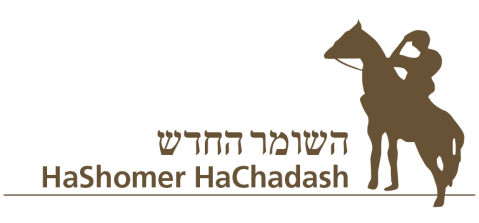